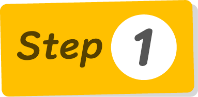 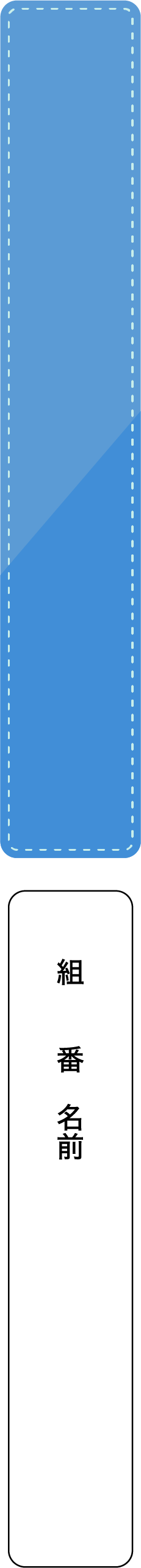 ２年　字のない葉書
『字のない葉書』では、筆者の父に関する二つの思い出に触れている。この二つの話を比べて読み、父に関する描写の相違点や共通点を書き出そう。
後半の話
前半の話
・妹が家族に書いた葉書
・父親が私に書いた手紙
・罵声やげんこつは日常のもの
・妹が帰ってきた時、声を上げて泣いた
・父に関する思い出
・手紙では威厳と愛情にあふれた非の打ちどころのない父親
・家族への深い愛情
・手紙や葉書はどこかへ行ってしまった
・筆まめ
父の人物像は行動の描写でイメージさせる
父の人物像を直接的に説明
表現のしかたの特徴
※クラスの習熟度に応じて「表現のしかたの特徴」を空欄にし、考えさせてもよい。
もし二つの話のうちどちらかがなかったら、印象はどう変わるだろうか。
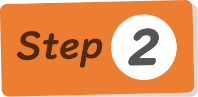 なぜ筆者は父に関する話を二つ提示したのだろうか。二つの話があることによって、どんな効果があるか、考えたことを書こう。
前半の話で父の人物像を直接的に描くことで、
後半の話では直接的に人物像を説明しなくても、父の心情や人柄を読み取ることができる。また、後半の話があることで前半で筆者が述べた父の人柄に深みが出ている。